Listas de tópicos para estudos dirigidos e exercícios

2023
1
27/03	Vias metabólicas: o ciclo do C, N e da energia. 
Estudo dirigido

Parte A (aula Bioenergia): Exercícios de Bioenergética: Cálculo do DG’ da reação dentro e fora do equilíbrio.
Parte B: Bioquímica & estado da arte (aula Ciclo do C, N e da energia)
(esse vídeo não tem legendas, precisa trocar para 2024!, ver um novo sugerido)
2
Exercício 1: Calcule o DG´° da reação catalisada pela enzima fosfoglicomutase:

                                   Glicose 1P                Glicose 6P









Sendo que, iniciando a reação com 20 mM de glicose 1P e ausência de glicose 6P, o equilíbrio final da mistura a 25°C e pH7 contém 1 mM de glicose 1P e 19 mM de glicose 6P. 

A reação no sentido da formação de glicose 6P ocorre de forma espontânea?
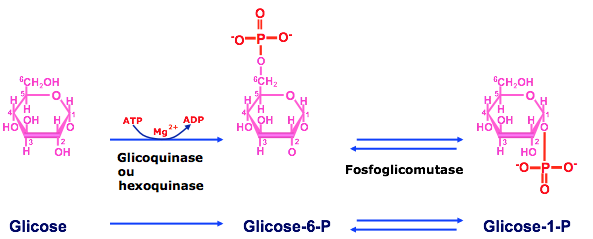 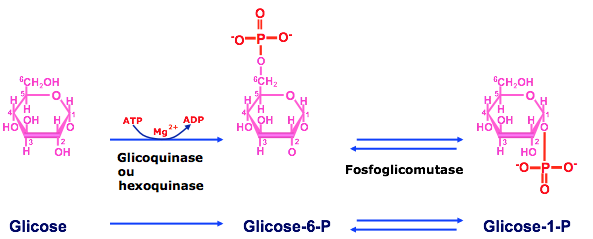 3
Reação fora do equilíbrio:
No equilibrio DG=0
Então resolvendo para DGº ficaria
4
Exercício 2: Calcule o DG´ real para a hidrólise de ATP em eritrócitos humanos. O DG´º de hidrólise de ATP em células é:



Assuma que o pH é 7.0 e a temperatura é 37ºC (temperatura corporal) e considere a informação da seguinte tabela -não considerar a [H2O]:
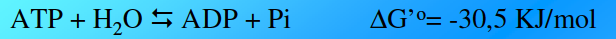 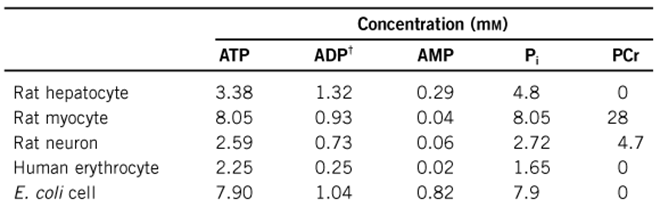 Considerando os dados de concentrações da tabela pode-se intuir que a DG´ real será muito diferente da DGº´ em condições padrão (concentrações dos reagentes de 1M). 
Responda também: a reação de hidrólise do ATP intracelular é mais o menos favorável (em termos de DG) que a realizada em condições padrão?
5
[Speaker Notes: 0 ºC = 273 ºK
Então, 37ºC = 310 ºK]
17/04	Glicólise e sua regulação. Estudo dirigido 
Bioquímica & estado da arte

Alta taxa de glicólise em tumores sugere alvos para tratamento e facilita diagnóstico.
 
Por que as células tumorais tem alta dependência de glucose?
Por que as células tumorais desenvolvem tolerância a baixo pH no fluido extracelular? 
Existem drogas em teste ou no mercado para uso clinico na terapia anticâncer (inibidores de Glicólise)? Quais são e como funcionam?
Explique como esse fenômeno se utiliza para o diagnostico (tomografia de emissão de pósitrons).
6
[Speaker Notes: Lehninger pág 556 (6ta edição)]
24/04	Ciclo dos ácidos tricarboxílicos e sua regulação. 
Bioquímica & estado da arte: NAD+ e envelhecimento
 
Explique quais são as múltiplas funções celulares do NAD+.
Como se relaciona o estres oxidativo, dano celular e inflamação com o NAD+?
Quais foram os achados dos pesquisadores de Harvard (Gomes et al. 2013) em relação a ser possível retardar o envelhecimento? Explique brevemente os experimentos que permitiram mostrar esses resultados. 
O tratamento com NAD+ para retardar o envelhecimento deveria ser parte de uma abordagem multidisciplinar? Por que? Quais outros fenômenos biológicos relacionados ao envelhecimento deveriam ser abordados?

 
Gomes et al. 2013. Declining NAD+ Induces a Pseudohypoxic State Disrupting Nuclear-Mitochondrial Communication during Aging. V 155, n° 7, 1624-1638, Cell
7
[Speaker Notes: Em artigo publicado na revista Cell, em dezembro de 2013,[1]pesquisadores da Escola de Medicina de Harvard mostraram que é possível reverter alguns dos efeitos do envelhecimento, mediante o aumento dos níveis de NAD+ (que caem naturalmente com a idade, em todas as células do corpo).
Os pesquisadores ministraram mononucleótido de nicotinamida (NMN), um precursor do NAD+ (é um poderoso antioxidante),[2] a camundongos de dois anos. Uma semana depois da aplicação do NMN (que o organismo converte naturalmente em NAD+), os músculos desses camundongos de dois anos se tornaram semelhantes aos músculos de ratinhos de seis meses, em termos de função mitocondrial, perda de massa muscular, inflamação e resistência à insulina. Isto corresponderia a transformar os músculos de uma pessoa de 60 anos em músculos de uma pessoa de 20 anos. Embora a força muscular não tenha sido recuperada, a doutora Ana P. Gomes, do Departamento de Genética da Escola Médica de Harvard, acredita que a força muscular possa ser recuperada após um tratamento mais longo.
O método não representa uma "cura" para o envelhecimento. Outros aspectos, como o encurtamento dos telômeros (que formam a estrutura das sequências genéticas) ou eventuais danos ao DNA, não podem ser revertidos. "Parece que nós podemos começar quando já somos mais velhos, mas não muito velhos a ponto de já estarmos danificados. Se começarmos aos 40 anos, provavelmente teremos um envelhecimento muito mais agradável - mas temos de fazer testes clínicos", ponderou a doutora Gomes. Segundo ela, "o envelhecimento é multifatorial, não se trata de um componente único a ser corrigido, por isso é difícil de atingir a coisa toda". O grupo de pesquisa pretende começar os testes clínicos em 2015, mas terapias em humanos ainda são uma perspectiva distante.[3][4]]